Михаил Васильевич Ломоносов
“Все перемены, в натуре случающиеся, такого суть состояния, что сколько чего у одного тела отнимется, столько присовокупится к другому. Так, ежели где убудет несколько материи, то умножится в другом месте; сколько часов положит кто на бдение, столько же сну отнимет. Сей всеобщей естественной закон простирается и в самые правила движения: ибо тело, движущее своею силою другое, столько же оные у себя теряет, сколько сообщает другому, которое от него движение получает”.
( 1711 - 1765 )
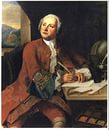 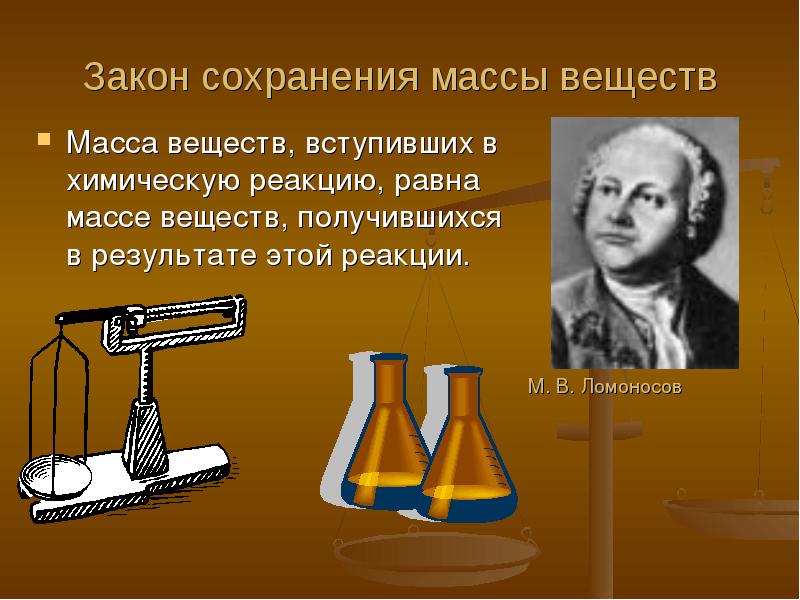 Выполните следующие задания
1.Расставьте коэффициенты в уравнениях реакций.
2. Напишите эти уравнения реакции на выданной вам бумаге
3. Заполните таблицу:  





4.Пользуясь таблицей на стр.70 в учебнике постарайтесь определить тип данных реакций и дать им определение
5Сделайте вывод о сходстве данных реакций по числу и составу исходных и полученных веществ
Реакции соединения – это такие реакции, при которых из двух или более простых или сложных веществ образуется одно новое более сложное веществоА  + В == АВ
Реакции разложения – это такие реакции, при которых из одного сложного вещества два или несколько простых или менее сложных веществАВ  ==  А  + В
Реакции замещения – это  реакции между простыми и сложными веществами, при которых атомы простого вещества замещают атомы одного из элементов сложного веществаАВ  + С == СВ  +  А
Реакции обмена – это такие реакции, при которых два сложных вещества обмениваются своими составными частямиАВ  + СД == СВ + АД
Типы химических реакций
А  + В == АВ

АВ  == А + В

АВ + С == СВ + А

АВ + СД == СВ + АД
Реакция соединения

Реакция разложения

Реакция замещения 

Реакция обмена
Домашнее задание
1.Прочитать материал параграфа 20
2. Выполнить задание на стр. 71 упражнения 3.
3.Используя слова: реакция, соединения, разложения, замещения ,обмена ,сочинить небольшое стихотворение
Спасибо за работу !!!